Legal terminology training
Presented by Pr.Dr Aissa Taibi
1
AD LITEM
ADJUCATION
ADOPTION
ADVERSA
RY
HEARSAY
HIT AND RUN
HICH MOTION
HOLDING CELL
2
LEGAL DEFINITIONS
ADLITEM
A Latin term meaning for the purposes of the lawsuit. For example, a guardian ad litem is a person appointed by the court to protect the interests of a minor or legally incompetent person in a lawsuit.
آد ليتم- أهداف الدعوى القضائية : مصطلح قانوني يعني لأجل أهداف الدعوة، مثلا  الشخص المعين من طرف المحكمة لحماية مصالح الشخص القاصر أو الشخص غير المؤهل قانونيًا في دعوى قضائية.
3
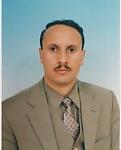 ADJUCATION
Giving or pronouncing a judgment or decree. Also the judgment given.

حكم إعطاء أو النطق بحكم آو قرار وكذلك   يعني المحاكمة المجراة.
4
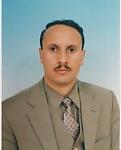 ADOPTION
To take into one’s family the child of another and give him or her the rights, privileges, and duties of a child and heir.
هو اخذ طفل عائلة الغير و إعطائه حقوق و امتياز وواجبات لطفل العائلة المتبنية.
ADVERSARY SYSTEM
The trial method used in the U.S. and some other countries. This system is based on the belief that truth can best be determined by giving opposing parties full opportunity to present and establish their evidence, and to test by cross-examination the evidence presented by their adversaries. All this is done under the established rules of procedure before an impartial judge and/or jury
نظام التنازع
يعتمد هذا النظام على الاعتقاد بأن الحقيقة يمكن تحديدها على أفضل وجه من خلال منح الأطراف المعارضة فرصة كاملة لتقديم وتقديم الأدلة الخاصة بهم ، واختبار من قبل استجواب الأدلة المقدمة من خصومهم. كل هذا يتم بموجب النظام الداخلي المعمول به أمام قاض نزيه و / أو هيئة محلفين.
7
Statements by a witness who did not see or hear the incident in question but heard about it from someone else. Hearsay is usually not admissible as evidence in court.
HEARSAY
Statements by a witness who did not see or hear the incident in question but heard about it from someone else. Hearsay is usually not admissible as evidence in court.
8
شهادة سماع من الغير
هي تلك الشهادة المأخوذة من الشهود الذين لم يرو و لم يسمعوا الحادثة في سؤال و لكن سمعوا بها من خلال أناس آخرين، و شهادة السماع عادة ما تكون غير قابلة للتقديم كدليل إثبات في المحكمة.
9
HIT AND RUN
Crime in which the driver of a vehicle leaves the scene of an accident without identifying himself or herself.
يصدم و يهرب : و هي تلك الجريمة التي من خلالها يغادر سائق مركبة ساحة الحادث دون التعرف على هويته أو هويتها.
HICHMOTION
a request to exclude evidence 

طلب إيقاف أو منع ( الدليل)
HOLDING CELL
CELL  A temporary location that is meant to secure the accused while waiting for trial to begin or continue.

حجرة الحجز: موقع مؤقت بهدف تامين المتهم أثناء الانتظار لمحاولة البدا أو الاستمرار.
The five most used legal terms in English
The English legal system is a common law system mainly based on decisions from previous cases. This means that it is different from that of many other countries, which are based on specific legal codes. However, English is increasingly the language of international law and contracts, just as it is of business.
Introduction
This is why students of many nationalities attend the Legal English 20-30 course.
Legal English can frighten people, including many native speakers. They think it is too difficult and complicated. But common legal terms are widely used in every day English, in business and the newspapers.
14
Introduction
. Law is very much part of everybody’s life and so is the language which explains it. Following are five of the most frequent legal terms, which most people would not need a legal English dictionary to explain.
15
To sue somebody for damages
This means to take somebody to a civil court because of something they have done or not done you are not happy with. Examples of this would be not paying back a loan or publicly saying or writing something negative about you. Damages are the financial compensation you receive if you win.
16
To sue somebody for damages
. People sometimes confuse this with the damage a hurricane or smoking causes. But we cannot count that sort of damage so we never use it with an ‘s’. When we use it as a noun with an ‘s’, we are always talking about the money awarded by a judge when somebody’s suit, claim or action is successful.
17
Solicitor and Barrister
The English legal system has two types of lawyers. You would use a solicitor to help you buy a house, set up a company or if you were arrested. If the matter needs to go to court, the solicitor will get you a barrister. Barristers are advocates who wear old-fashioned wigs and gowns and have the right to speak for you in court. They are also frequently used for expert advice. easier to become a solicitor.
18
Solicitor and Barrister
. It is also safer being a solicitor as they are usually employees who receive a salary. Barristers are self-employed and work for fees. For the best barristers, who specialise in divorce or commercial cases, these fees can be very high, as much as a million pounds a year. Almost all judges were barristers before. It is very rare for a solicitor to become a judge.
19
To reach a verdict
In a civil court the judge decides who has the better case. But in a criminal court the jury decides if the defendant is innocent or guilty. This decision is called the verdict. The jury is composed of twelve adults selected from the public. More or less anyone can be chosen. Sometimes they all have to agree (unanimous verdict). At others a majority verdict is accepted..
20
To reach a verdict
This depends on the judge, who has a neutral role like that of a referee at a football match, making sure the law is properly observed and explained to the jury.
21
The defendant
This term is used in both civil and criminal law. In civil law it describes the person who is sued, for example the person who is said not to have repaid a loan. In criminal law it describes the person who is said to have committed the crime. Under English law the defendant in a criminal case has the right to defend him or herself and so does not need a lawyer.
22
The defendant
Sometimes this can work to the defendant’s advantage as they might receive help from the judge and sympathy from the jury.
23
Breach of Contract
This very common legal English term means to break a contract by not following the conditions you agreed to when making it. You can breach a contract or be in breach of contract. An employer would be in breach if they did not pay a contracted employee for work he or she had done.
24
Breach of Contract
An employee would be in breach if they left a job without working the period they have agreed to do after giving notice, that is telling their boss they are leaving. You can breach other things apart from contract such as copyright or human rights.
25
Breach of Contract
But usually other words are used for different areas: infringe for copyright; violate for human rights. You can check this out using a legal English dictionary, or Google if you want to see which term is used most frequently.
26
الفرع الثاني :  ضرورة تحلي الباحث بنزعة التفكير العلمي
ب ــــــــــــــ  مدى اهتمام السلطات بمجال البحث العلمي من حيث التقييد أو التعاون الايجابي . 
  يدخل في هذه النقطة مسالة التمويل و إعطاء الأهمية  اللازمة للاستفادة من نتائج البحث العلمي على  ارض الواقع  ، فيما يخص تمويل البحث العلمي في الجزائر نكون من الجاحدين إذا لم نعترف بتمويل مشاريع البحث العلمي لكن من حيث من حيث ايلاء الأهمية  الواجبة للاستفادة من نتائجه فقد لا نجد لها أثرا و هذا الأمر يحول الجامعة إلى مجرد مراكز للتلقين لا
27
الفرع الثاني :  ضرورة تحلي الباحث بنزعة التفكير العلمي
أكثر ، و هذا من خلال تهميش نخبها و عدم الاستفادة من مختلف النتائج و التوصيات التي تصدر عن عديد مشاريع البحث و كذا التظاهرات العلمية أو المذكرات و أطروحات الدكتوراه في مختلف التخصصات ، في حين نجد الدول المتقدمة الجامعات هي القلب النابض و المحرك الأساسي لنهضتها و تقدمها في كل القطاعات ، إن حالة كهاته تعتبر كتسوية رضائية  شكلية لموضوع البحث العلمي الذي يستحوذ على تغطية مالية هامة ، غير أن الاستفادة الحقيقية  من مخرجات
28
الفرع الثاني :  ضرورة تحلي الباحث بنزعة التفكير العلمي
البحث العلمي تبقى بعيدة كل البعد عما هو سائد في الدول التي تسعى إلى التطور ، و هذا الأمر مرده إلى الانفصال  الكبير ما بين الجامعة و المحيط الاجتماعي و الاقتصادي و الافتقار إلى الآليات و الروابط القانونية و السياسية و المتمثلة في وضع الجامعة في مكانتها الطلائعية كمؤسسة رائدة عملا لا قولا في كل مجالات الحياة في الدولة في إطار الحرية الأكاديمية بان تشارك بالأولوية في إدارة الشأن العام و تستشار في القضايا المصيرية للأمة و أن يرجح رأيها باعتبار ما البند رقم 3  من ميثاق  الأخلاقيات والآداب الجامعية  تحت عنوان المسؤولية و الكفاءة
29
الفرع الثاني :  ضرورة تحلي الباحث بنزعة التفكير العلمي
تضمه من كفاءات عالية في كل الميادين و ذلك من خلال ربط و تكامل أوصال البحث العلمي بالواقع كما يمثله الرسم التوضيحي التالي:
30
مخطط مكنة البحث العلمي الفعال
31
ج ـــــــــــــــ القيادة السيئة للبحث العلمي :
يدخل في هذه المسالة موضوع السرقات العلمية التي تقسم إلى سرقات علمية تجاه الآخرين و هو ما يعرف بمصطلح  plagiarism و يرمز له ب FFP و أخرى سرقات علمية ذاتية أي إعادة استعمال بعض البحوث من طرف نفس الباحث في مناسبات مختلفة  و يرمز له ب QRP .
32
د ــــ مواصلة سيرورة البحث العلمي .
يعتبر اتصال مسيرة البحث العلمي امرا بديهيا في البحث العلمي و هو ما يعبر عنه بالعبارة الشهيرة ان مجال البحث هو نهاية الأوائل بداية الأواخر.
33
المبحث الثاني : صفات البحث العلمي السليم
يتميز البحث العلمي الجيد  بمميزات تحدد معالمه  يمكن أن نقسمها إلى صفات أخلاقية تأصيلية  
(مطلب أول)،و صفات  تنظيمية (مطلب ثان). 
المطلب  الأول:  الصفات الأخلاقية التأصيلية للبحث  العلمي
 يفرض  منطق البحث العلمي مواصفات أخلاقية  تأصيلية على البحث غاية في الرقي و الرفعة و القداسة و ذلك نئيا به عن
34
الفرع الأول :(الأمانة العلمية)
رذائل الأخلاق و حفظه من كل انزلاق و هذا من خلال مبدأ الأمانة العلمية (فرع أول) و التأصيل العلمي  (فرع ثان) . 
الفرع الأول :(الأمانة العلمية) يتطلب البحث العلمي الجيد الالتزام الحرفي بالصفات الأكاديمية التالية:
-1 عند ذكر أفكار الغير  يجب الاعتراف بحق الشخص صاحب هذه الأفكار .
35
2 عند  ذكر أفكار الغير في متن البحث على أنه أسلوب الباحث نفسه يجب  الإشارة إلى صاحب هذه الأفكار. و إلا عد البحث خارجا عن إطار البحث العلمي أو سرقة علمية .عدم ذكر أسلوب الغير بالنص الحرفي دون الإشارة بشكل ما إلى أن هذا النقل هو نقل  حرفي .-4 الدقة في كتابة الهوامش بحيث يمكن التعرف على المصدر والتوصل إليه و ذلك بكل أمانة. أنظر البندين ا 5 و 6 من ميثاق أخلاقيات و آداب البحث العلمي  رحيم يونس العزاوي  ، مقدمة في منهج البحث العلمي دار دجلة –عمان-ط1-1427هـ-ص.29/30
36
تفادي اجتزاء النصوص أو الأفكار أو  الانتصار و التحيز لبعض الأفكار دون حجج مقنعة  عند الاقتباس الحرفي أو عند نقل الأفكار.6 - هجر المراجع القديمة قدر الإمكان . 7 - عدم ذكر مرجع في قائمة المراجع لم يتم الاستعانة به في البحث .
37
الفرع الثاني : المواصفات التأصيلية للبحث العلمي
يتطلب الـتأصيل العلمي للبحث أن يكون جادا و هاما في طرحه ، معالجا للإشكالات والمواضيع الجدية التي تشكل فعلا هواجس و معضلات عصية يعاني منها القطاع المستهدف و  تبحث لها عن حلول ، كما يستدعي التأصيل العلمي للبحث أن يكون طرق الموضوع  جديدا مختلفا بوضوح عما سبقه من بحوث و يشكل إضافة واضحة سرمدية لحقل البحث العلمي في  الميدان محل الدراسة
38
الفرع الثاني : المواصفات التأصيلية للبحث العلمي
يتطلب الـتأصيل العلمي للبحث أن يكون جادا و هاما في طرحه ، معالجا للإشكالات والمواضيع الجدية التي تشكل فعلا هواجس و معضلات عصية يعاني منها القطاع المستهدف و  تبحث لها عن حلول ، كما يستدعي التأصيل العلمي للبحث أن يكون طرق الموضوع  جديدا مختلفا بوضوح عما سبقه من بحوث و يشكل إضافة واضحة سرمدية لحقل البحث العلمي في  الميدان محل الدراسة
39
يتسم البحث العلمي بالدقة و التنظيم في كل مراحله وهذا لأجل الوصول إلى الحقيقة بأيسر الطرق و ذلك باعتبار أنها طريقة موثوق فيها ومؤكدة النتائج إلى حين التوصل لنتائج أفضل  و ذلك من خلال لغة سليمة بسيطة واضحة لا تحتمل التفسير الواسع باعتبارها مرصعة بالمصطلحات العلمية الخاصة بالميدان محل الدراسة.
40
الفرع الثاني :  ضرورة تحلي الباحث بنزعة التفكير العلمي
البحث العلمي تبقى بعيدة كل البعد عما هو سائد في الدول التي تسعى إلى التطور ، و هذا الأمر مرده إلى الانفصال  الكبير ما بين الجامعة و المحيط الاجتماعي و الاقتصادي و الافتقار إلى الآليات و الروابط القانونية و السياسية و المتمثلة في وضع الجامعة في مكانتها الطلائعية كمؤسسة رائدة عملا لا قولا في كل مجالات الحياة في الدولة في إطار الحرية الأكاديمية بان تشارك بالأولوية في إدارة الشأن العام و تستشار في القضايا المصيرية للأمة و أن يرجح رأيها باعتبار ما  نظر البند رقم 3  من ميثاق  الأخلاقيات والآداب الجامعية  تحت عنوان المسؤولية و الكفاءة
41
شكر
شكرا جزيلا لحسن الاصغاء و المتابعة
شكرا جزيلا لكم على حسن الاصغاء و المتابعة
مقارنة بين الإدارة العامة التقليدية والحديثة:
الإدارة العامة الحديثة
الإدارة العامة التقليدية
التركيز على المواطن
قيادة المشاركة
التركيز على الأشخاص
العمل الجماعى
التوجه نحو التغير
التوجه نحو النتائج
اللامركزية
الشكل المرتكز على عدم تقسيم الإدارات
التمسك بفعاليات الإيرادات
الاحتفاظ بروح المنافسة
مركزية التنظيم
تركيز السلطة على الموقع
التركيز على اللوائح
العمل المستقل
الارتباط بالواقع الحالى
التوجه نحو العمليات
المركزية
الشكل المرتكز على تقسيم الإدارات
التمسك بضوابط الميزانية
الهيمنة الاحتكارية
44
دور الحكومة في احداث الاصلاح الاداري
إعادة تنظيم الإدارات
دور الحكومة
 في احداث
 الاصلاح 
الاداري
اعطاء الاولوية المطلقة لتقديم الخدمات
تفعيل اللامركزية فى السلطة والمسؤولية
القضاء على البيروقراطية
اقتصار تدخل الدولة على المشاريع العامة
ترشيد استخدام الموارد
الاهتمام بتحسين الجودة و التطوير
اشراك المواطن في تقييم الخدمات
أنسنة الادارة لخدمة المواطن
45
اصلاح داخلي فى أسلوب الإدارة
اصلاح داخلي 
 فى أسلوب
 الإدارة
العمل بأساليب القطاع الخاص الناجح
اعطاء الاولوية للكفاءة والفاعلية
الاهتمام بالمخرجات
الاحترام الصارم لشروط التعاقد للخدمات العامة
اعتماد أسلوب المنافسة لتقديم الخدمات
تسهيل تقديم الخدمات من خلال تفويض الصلاحيات
46
الحد من دور الدولة فى النشاط الاقتصادي
الحد من  
دور الدولة
 فى
النشاط 
الاقتصادي
الخوصصة
برامج تخفيض الميزانية
اعتماد الاسلوب التجاري في تقديم الخدمات
التقليص من القيود الحكومية على القطاعات الاقتصادية
47
دوافع  الإصلاح الإداري
اقتصادية
سياسية
الضوابط الماليـــــــة والاقتصادية
اتســاع الهوة بين طلبات المواطنين وقدرة الحكومات
48
دوافع الإصلاح الإداري
دوافع تقنية
دوافع دولية
تطور الاتصالات والتكنولوجيا
العولمة
ضغوط المنظمات الدولية
   - كالبنك الدولي
  - منظمة التجارة العالمية
  - منظمة التعاون الاقتصادي
49
عوائق الإصلاح الإداري فى الجزائر
تركيز جهود الاصلاح فى الجزائر على بناء الهياكل والأنظمة الرسمية
عوائق الإصلاح
 الإداري فى 
الجزائر
عدم اعتماد أسلوب المشاركة فى عملية التطوير والتغيير
الاهتمام بالجوانب الفنية والإجرائية، وإهمال الجوانب السلوكية و الاخلاقية
قصور الاستراتيجية المجتمعية للتنمية المستدامة لعدم صدورها من اصل المجتمع
50
امثلة عن برامج الإصلاح الإداري
شمولية الاصلاح
نموذج 
اليابان
تشجيع اللامركزية
تقليص دور الحكومة
التركيز على النتائج
المسائلة و المشافهة
تنمية الموارد البشرية بعدة اشكال
مشاركة العملاء
الهيئات العامة
51
أمثلة عن برامج الإصلاح الإداري
إعادة ابتكار الحكومة
نموذج 
الولايات 
المتحدة 
الامريكية
الإصلاح المالي والإداري والتفويض
إصلاح وهيكلة الخدمة المدنية
آلية السوق
إعادة تنظيم القطاع الخاص
52
الخاتمة
لا توجد مجموعة من الحلول الثابتة للإصلاح الإداري.
 ولكن على كل دولة أن تبحث عن الحلول الملائمة لواقعها السياسي والاقتصادي والاجتماعي. وفقا لموروثها الحضاري.
 ان الإصلاح الإداري عملية مستمرة.
أهمية مشاركة  الاكادميين والعاملين في كافة المستويات في عملية الإصلاح.
 تدرج عملية الاصلاح مستنداً لأولويات متناسقة ضمن رؤية متكاملة. 
دعم السلطة السياسية لبرامج الإصلاح الإداري.
إنشاء وزارة للإصلاح الاداري الإداري.
53
[Speaker Notes: 16
16]
متطلبات نجاح الاصلاح الاداري
واقعية خطط وبرامج الإصلاح الإداري.
تهيئة المناخ للمشاركة والتعاون.
تبعية جهاز الإصلاح الإداري لقمة الهرم التنظيمي.
كفاءة عناصر جهاز الإصلاح الإداري. 
تخصيص الموارد المالية الكافية.
إرساء مقومات ودعائم الديمقراطية.
تكامل الإصلاح الإداري مع الإصلاحات السياسية و المجتمعية الأخرى.
[
قائمة المراجع
ديالا الحاج عارف, الإصلاح الإداري الفكر والممارسة (دمشق: دار الرضا, 2003).
المعهد العالي للتنمية الإدارية , دورة منهجيات الإصلاح والتنمية الإدارية (دمشق, 2005).
رندة أنطوان, الإصلاح والتحديث الإداري(صنعاء: المعهد الوطني للعلوم الإدارية ,2000).
عالية عبد الحميد عارف, الإصلاح الإداري قضايا نظرية ومداخل للتطوير(القاهرة: مكتبة الشروق الدولية, 2007).
ليلى مصطفى البرادعي, تقليص حجم العمالة كمدخل من مداخل الإصلاح الإداري في الإدارة العامة الدروس المستفادة من تجارب عدة دول (القاهرة: مجلة النهضة مجلة كلية الاقتصاد والعلوم السياسية , 2001). 
عدنان خضر طرابلسي, تقويم فعالية تجارب التنمية والإصلاح الإداري في سوريا ولبنان(رسالة دكتوراه غير منشورة, دمشق, جامعة دمشق,2006).
المنظمة العربية للتنمية الإدارية, تجارب عالمية مختارة في الإصلاح الإداري ( القاهرة: المنظمة العربية للتنمية, 1997).
حسن أديب الشيخ, الإصلاح الإداري في سورية في ظل المتغيرات العالمية الجديدة :ضروراته وملامحه(دمشق: دار الرضا, 1998 ). 
Ian Mackenzie , English for Business Studies , Cambridje university press , 1997.
Gerald caiden, Administrative Reform "In Randall baher",comparative puplic management( West 
port: prager,1994).
Jreisat jamil, Administrative in Developing Countries : a comparative perspective public administration and development( vol 8,1998).